МУНИЦИПАЛЬНЫЙ ПРОЕКТ Методические особенности обучения биологии и химииВ ВИЛЮЙСКОМ УЛУСЕ Трехлетний план2020-2021
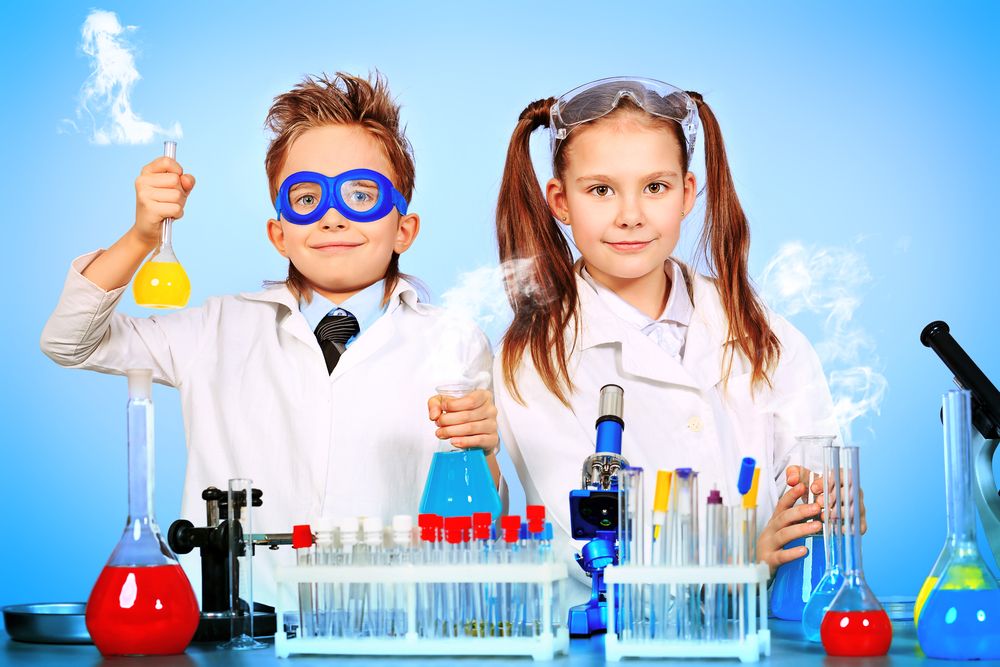 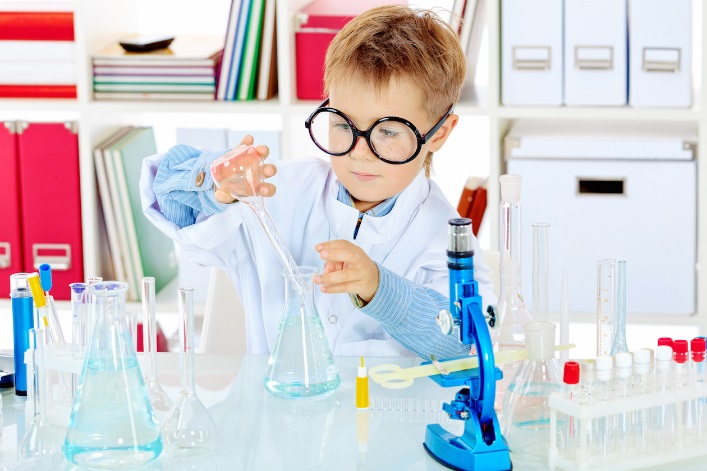 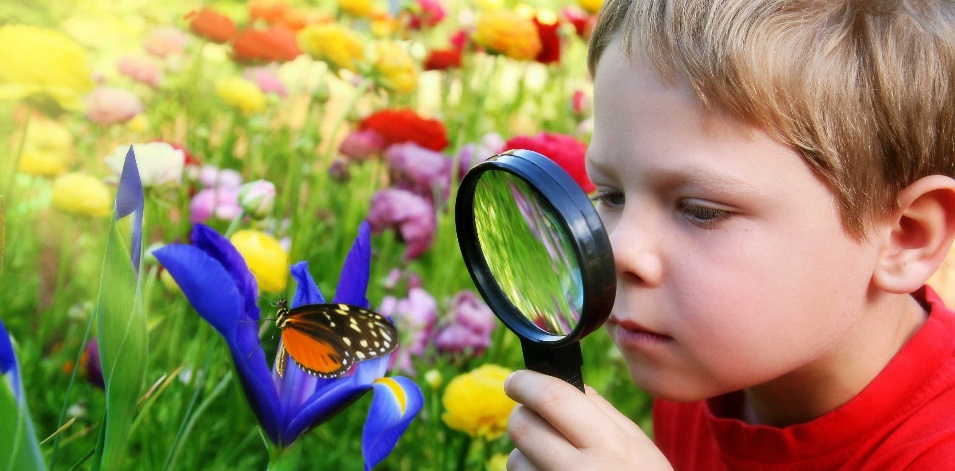 Цель и задачи проекта
повышение образовательного уровня и качества практического овладения знаниями биологии и химии у учащихся.
– совершенствовать профессиональное мастерство учителей биологии и химии: участие в конференциях, семинарах, конкурсах различного уровня, публикациях (все учителя),  повышение квалификации через дистанционное обучение,
– повышать уровень методической подготовки педагогов: проводить обмен опытом успешной педагогической деятельности; выявлять, пропагандировать и осуществлять новые подходы к организации обучения и воспитания, создавать условия для самообразования педагогов;
– совершенствовать работу по внедрению в практическую деятельность педагогами тем пройденных курсов повышения квалификации;
– развить социальное партнерство и сотрудничество с учреждениями профессионального образования в целях создания условий практического навыка для обучающихся; 
– добиться эффективной преемственности между начальной, общеобразовательной и профильной школами;
– внедрить промежуточную аттестацию обучающихся среднего звена (5-8 классы) с целью обеспечения эффективного мониторинга результативности по биологии. (ботаника, зоология, анатомия)
Преподаватели биологии и химии
Сдача ЕГЭ 2020 биология и химия
Количество учащихся и школ
Всего выпускников 256 учащихся из них по биологии сдали 17 учащихся =6.6%
23 школы из них 9 школ это 39%
По химии из 256 учащихся сдали 13 учащихся = 5%
23 школы 8 школ это  34,7%
Ответы по химии
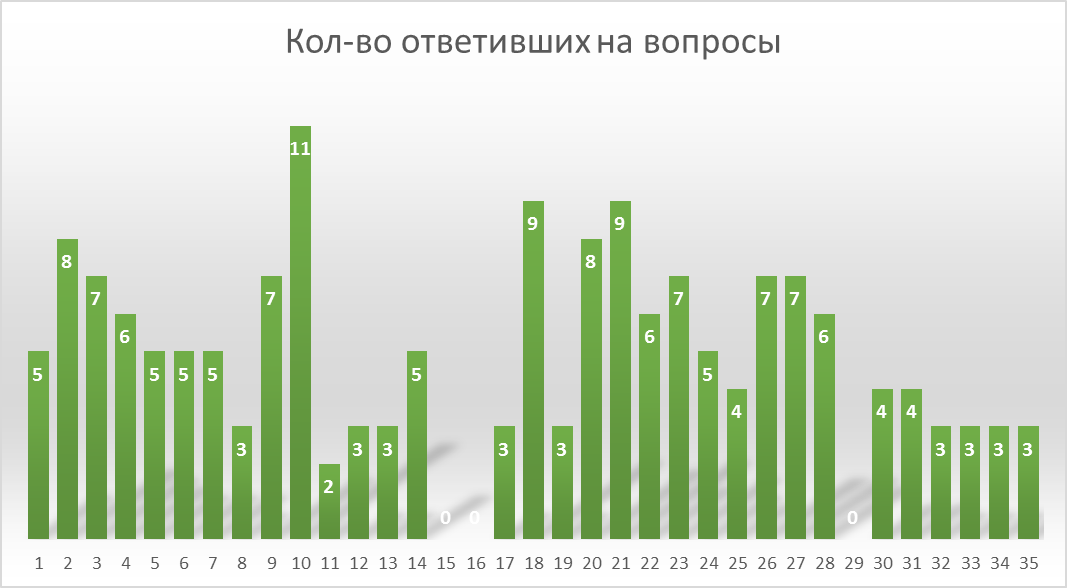 Ответы по биологии
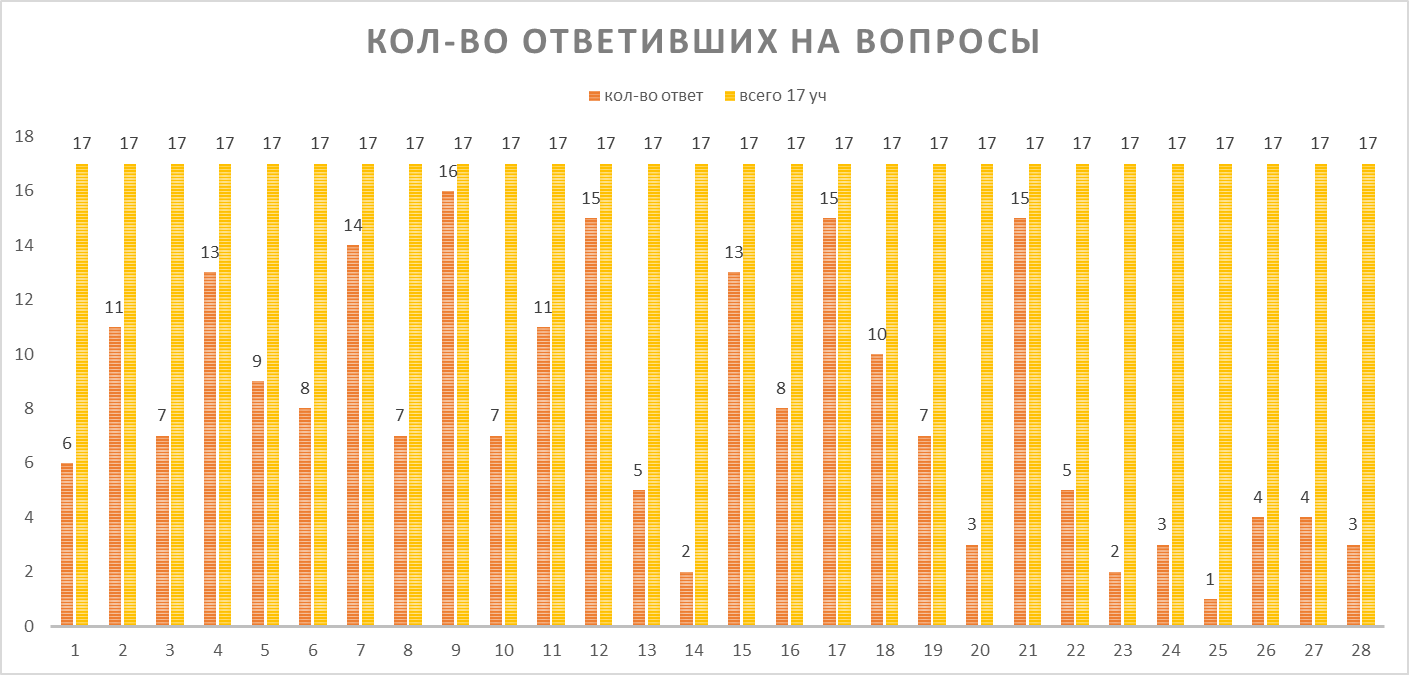 ответы по биологии и по химии
Анализ ЕГЭ 2020 по биологии и химии
Самые высокие баллы по биологии и химии ВСОШ№1 Это учителя биологии Махарова Анна Егоровна 56 баллов и Петрова Анна Прокопьевна.65 баллов
Без провалов по обоим предметам Жемконская школа им. Н.А.Кондакова учитель Онопрова Ульяна Степановна  и Чочунская школа им.И.М.Гоголева  учитель Мария Михайловна Мандарова.
Только по биологии Кысыл-Сырская школа учитель Галина Анатольевна Заболотная и ВСОШ№2 им Г,С,Донского учитель Степанова Нарыйа Егоровна.
Пути устранения трудных вопросов по биологии
Профориентационную работу нужно начинать с 8 класса.
8-11 классы дополнительные часы по биологии уроки по 2 часа + 1 час для занятии ЕГЭ
Познакомьтесь со структурой экзаменационной работы прошлых лет.
Проанализируйте материал, который в них входит, и наметьте последовательность его изучения.
Анализ работы с22-28 задания по тестам Рохлова В.С все годы 2013-2020г
На все ДКР и СтадГрад участвовать по биологии и химии. так как вопросы приближенные к ЕГЭ и ОГЕ.
Этапы реализации проекта
Подготовительный (2020-2021 уч. год);
Практический (2021-2022 уч. год);
Заключительный (2022-2023 уч. год);
На уровне района
1.Кустовая работа 
1группа: I Куулэт ,II Куулэт, Тылгыны,Угулээт
2 группа: Хагын, Кыргыдай, Мастахская, Халбатцы
 3 группа: Баппагаинская, Лекечен, Жемкон.
4 группа: Хампа, Кысыл-Сыр,Тогус,Борогон,Тасагар.
5 группа: Чернышевская, Екунду,Бегчегинская,Чочунская.
6 группа: ВСОШ№1.ВСОШ№2, ВСОШ№3, Гимназия.
На уровне района
2. Онлайн-олимпиады
На уровне района
Зимняя школа для подготовки ОГЭ и ЕГЭ
Конкурсы для учителей «Хрустальная ветвь»
Конкурс онлайн «Эксперинтариум» видео лабораторные опыты на ютуб канале
НПК юбилей  основания поселка Кысыл-Сыр, Химик-органик И.Л.Кондакова
На уровне школы
Работа с родителями
Элективные курсы
Кружки
Вывод
Повышение квалификации за пределами республики;
Участие в муниципальных, республиканских и всероссийских конкурсах;
Выпуск сборника статей учителей биологии, химии и учащихся.